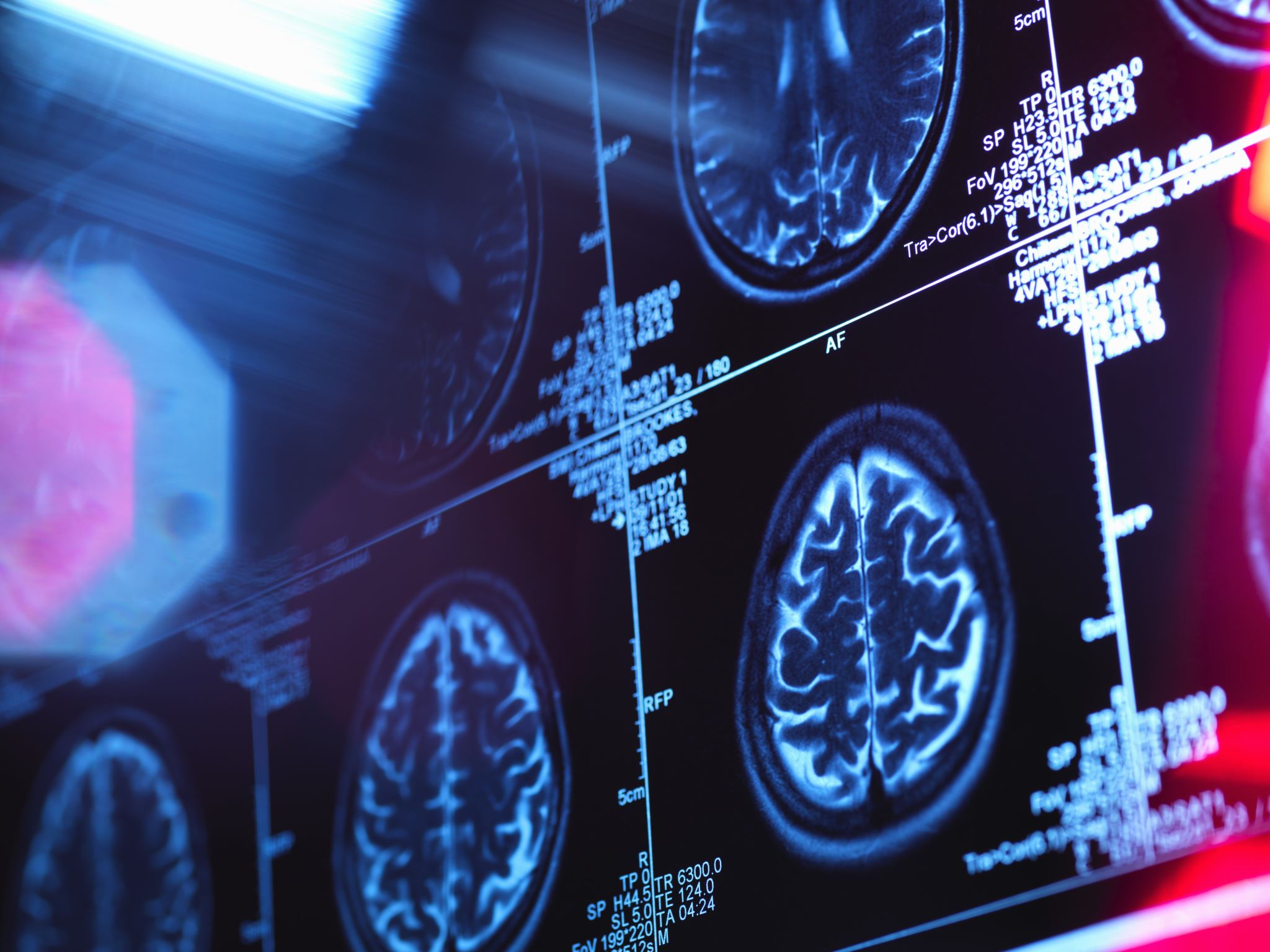 Dementias (MNCDs)‘More Than Just Getting Old’
Dr. Vincent Choong MD FRCPC MRCPsych(UK)

Geriatric Consultation Liaison Psychiatry
Surrey Memorial Hospital
16 September 2023
Objectives
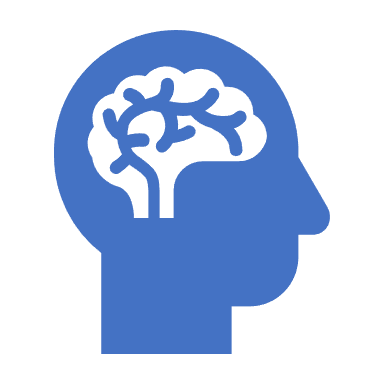 1. Ability to differentiate between minor vs major neurocognitive disorder
2. Identify key aspects of history, investigations for diagnosis
3. Aware of strengths and weaknesses of cognitive screening tools
4. Therapeutic options available and their limitations
5. Aware of the cultural considerations of dementia diagnosis
Dementia – Historical Context
Latin: demens
‘being out of one’s mind’
used since 13th century
adopted as a medical term in 18th century
treated by specialists called alienists (obsolete term for psychiatrists !)
[Speaker Notes: https://pubmed.ncbi.nlm.nih.gov/31220848/]
Prevalence
Doubles Q5 years from 65 onwards
Canadian Institute for Health Information
Sub-types
Alzheimer’s (50-75%)
Vascular (20%)
Lewy Body/ Parkinson’s (10-15%)
Fronto-temporal (2%)
Alcohol (0.8%)

Figures vary
Mixed etiology
Clinical rather than histopathological diagnosis (gold standard)
Risk factors
Age
Genes (e.g. APOE4)
Cardiovascular Disease
Low Cognitive Reserve
Ethnicity
Hearing loss
Lifestyle – smoking & EtOH
Depression
Traumatic brain injury
[Speaker Notes: https://www.alzheimers.org.uk/sites/default/files/pdf/factsheet_risk_factors_for_dementia.pdf]
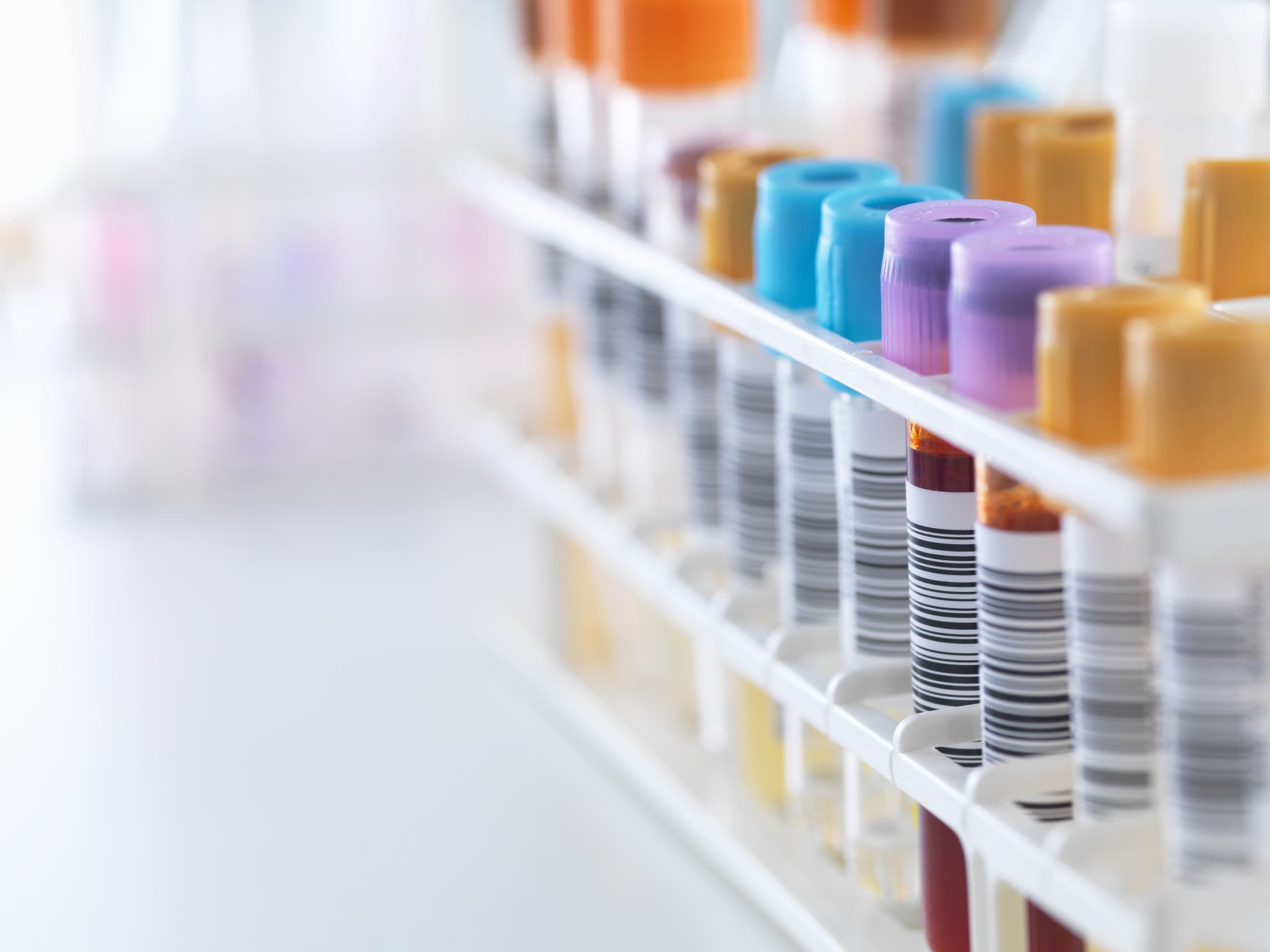 Cardiovascular Disease
Hypertension
Atherosclerosis
Dyslipidemia
Overweight and sedentary lifestyle
Type 2 diabetes.
Cognitive Reserves
person’s ability to cope with functional decline
bigger reserves – longer time for disease manifestation
3 most important factors leading to low cognitive reserves
Leaving education early
Less job complexity
Social isolation
Ethnicity
Black African, Caribbean & South Asian are at higher risk

Epigenetics – DM, Cardiac diseases, HTN, CVAs
Low cognitive reserves:
less opportunities/access to education and work
Migrant population
Lower socio-economical status
Clinical features
‘more than just being forgetful’

Amnesia – STM<LTM, impaired new learning
Agnosia – recognition (places & faces)
Aphasia – nominal (word finding difficulty)
Apraxia – loss of function previously acquired
Ataxia – etiological clues (hemiplegic, festinating etc)
Abulia (Apathy) – withdrawn, isolative
Minor vs Major Neurocognitive Disorder
Minor (MCI)
Subjective decline in cognition
Minimal impact on iADLs
Evidence of some compensatory strategies (notes, blisterpacks)

Major
Impacted iADLs

MCI has 15% annual conversion rate to MNCD
Function – Instrumental & Basic ADLs
Clinical Diagnosis
History & Physical (70%)

Investigations (10%)
Bloodwork – Hb, vit B, calcium, glucose, TSH (reversible causes)
Neuroimaging – CT, MRI (volumetric, ischemic burden)
?VDRL – at risk groups
Cognitive testing (20%)
MMSE, MOCA & RUDAS
(Rowland’s Universal Dementia Assessment Scale)
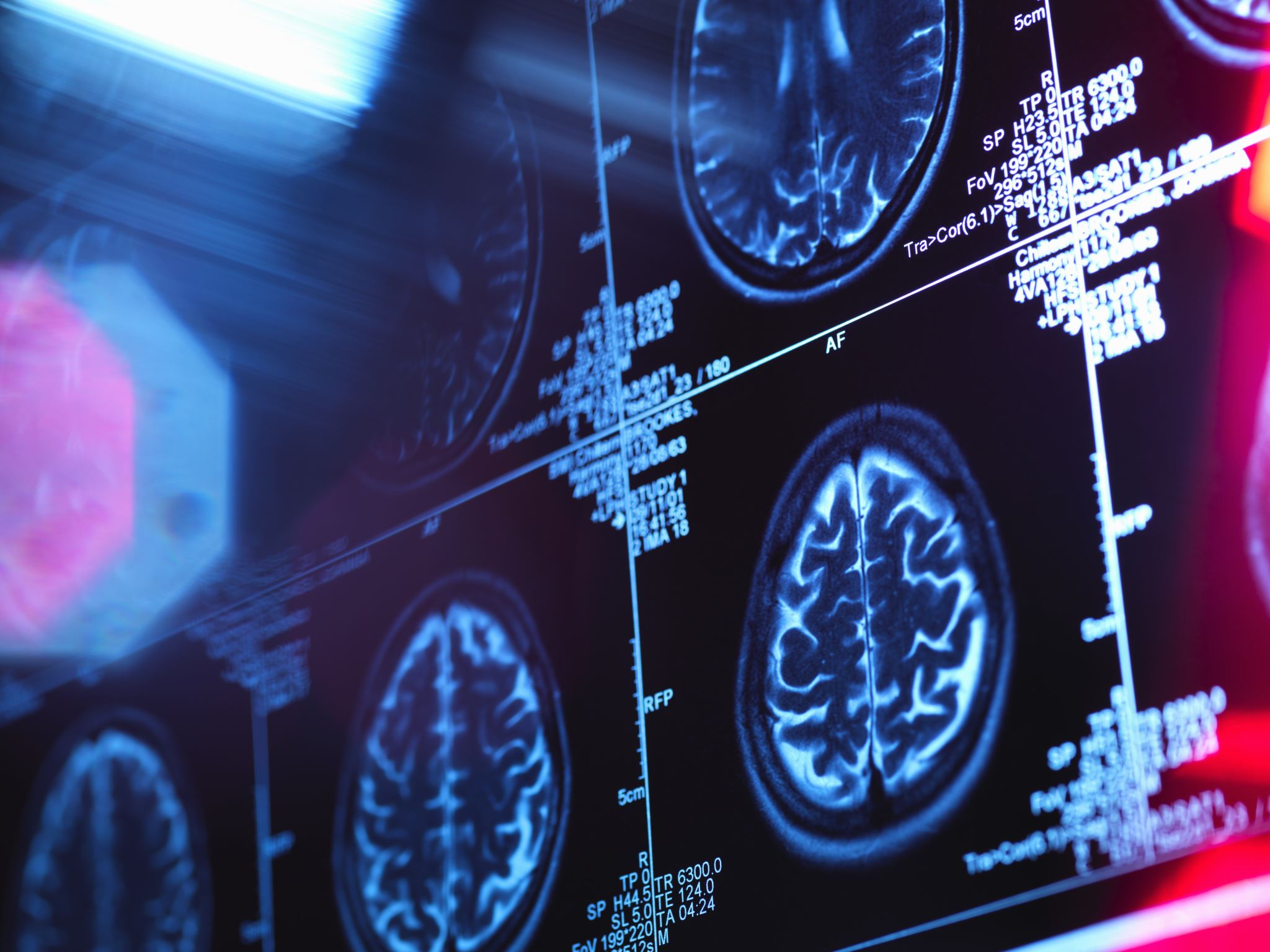 Neuro-imaging
Not mandatory
But strongly recommended
<65
Rapid onset
Fluctuating nature
Multi-domain involvement
Supportive if consideration for medication trial
Cognitive assessment
Choose the tool wisely
Screening tool ≠ Diagnostic tool

Cognitive tools are prone to education & language biases
Inherent limitations (eg. MMSE does not test for frontal lobes)

Mild : 21-26
Moderate: 11-20
Severe : ≤ 10
Management
Medication
Acetylcholinesterase Inhibitor (Mild to Moderate)
Donepezil
Galantamine
Rivastigmine
NMDA Antagonist (Moderate to Severe)
Memantine (not covered by Pharmacare)
ACHeI Side Effects
No absolute contraindications

CNS – delirium (confusion), seizures
CVS – bradycardia
RS – broncho-constriction
GI – excessive secretions (sialorrhea, PUD, diarrhea)
MSK - cramps
Treatment goals
Not disease modifying (limitation of pathophysiology)
Preservation of function (iADLs)
Ultimately delaying entry into institutional care

Caveat:
what is lost cannot be regained.
You cannot acquire what has never been learnt.
Treatment Protocol
First review 1-3 months
Recheck MMSE
Subjective reports

If MMSE ↑ = positive responder -> continue or titrate
If MMSE ↓ = negative responder -> switch agent or D/C

Review Q6 months
Management
Cultural Considerations
Increased risk factors
CVD (HTN, DM, CAD)
Societal views about the elderly, aging & senility
Myths & Stigma – ‘Pagal’
Low detection at baseline (‘under the radar’)

Histories are often difficult !
‘Covert dementia’ usually picked up in acute care settings
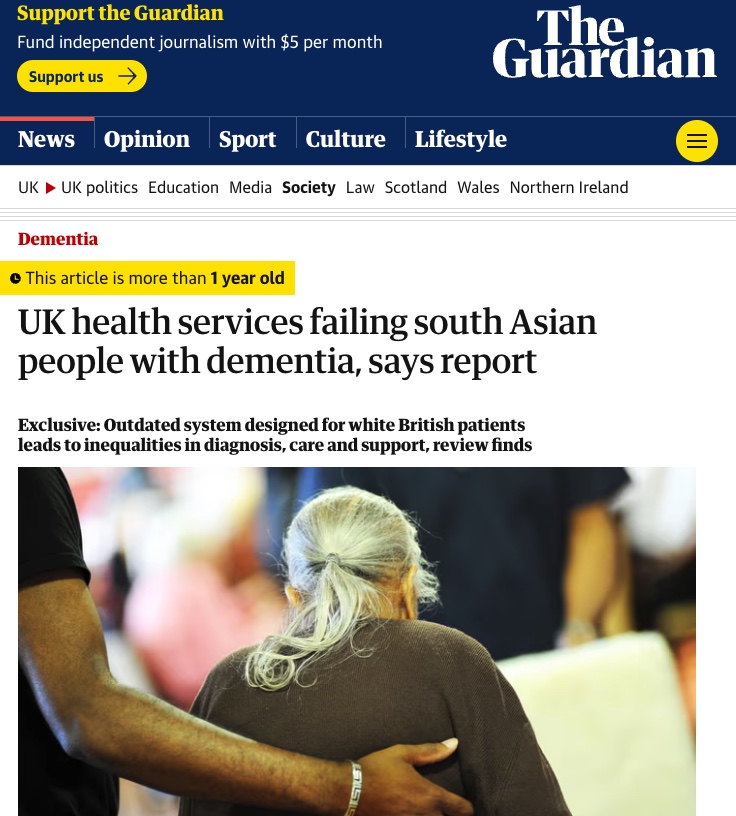 [Speaker Notes: https://www.theguardian.com/society/2022/jun/26/south-asians-with-dementia-failed-by-uk-services-report-warns]
Resources
First Link Dementia Helpline
English: 1-800-936-6033 (Monday to Friday, 9 a.m. to 8 p.m.)
Cantonese and Mandarin: 1-833-674-5007 (Monday to Friday, 9 a.m. to 4 p.m.)
Punjabi, Hindi and Urdu: 1-833-674-5003 (Monday to Friday, 9 a.m. to 4 p.m.)
[Speaker Notes: https://alzheimer.ca/bc/en/help-support/find-support-bc/first-link-dementia-helpline]
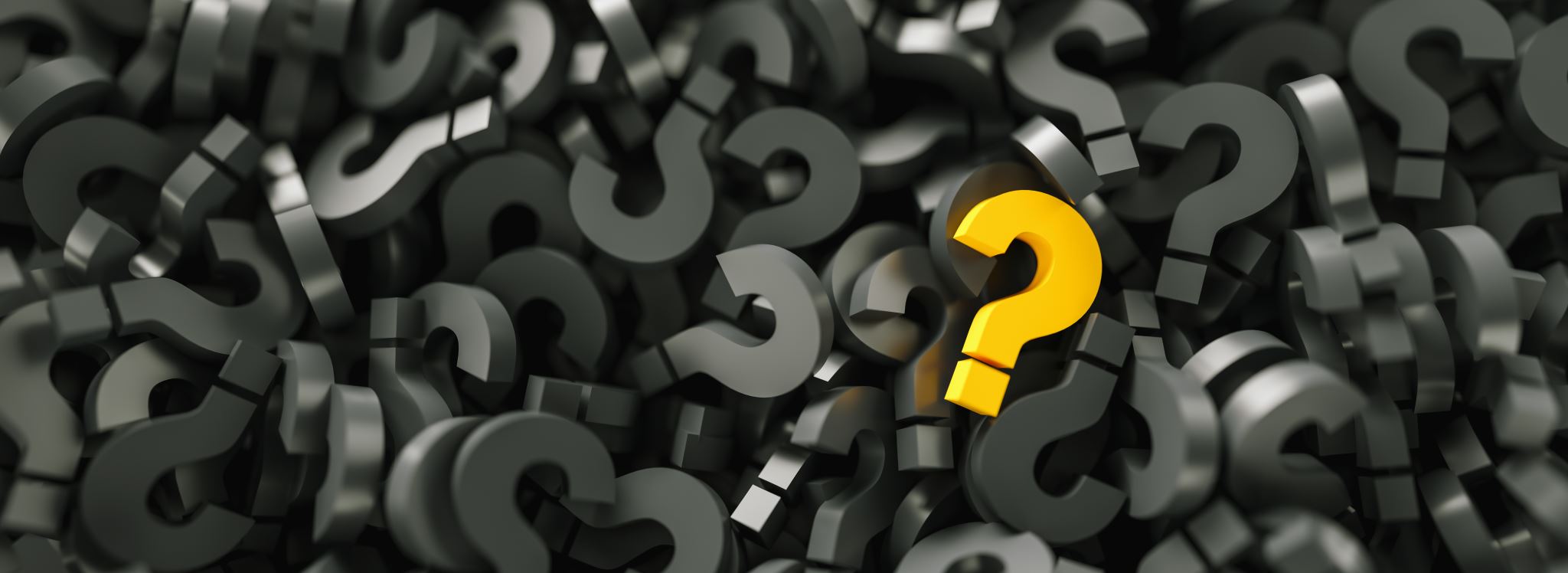